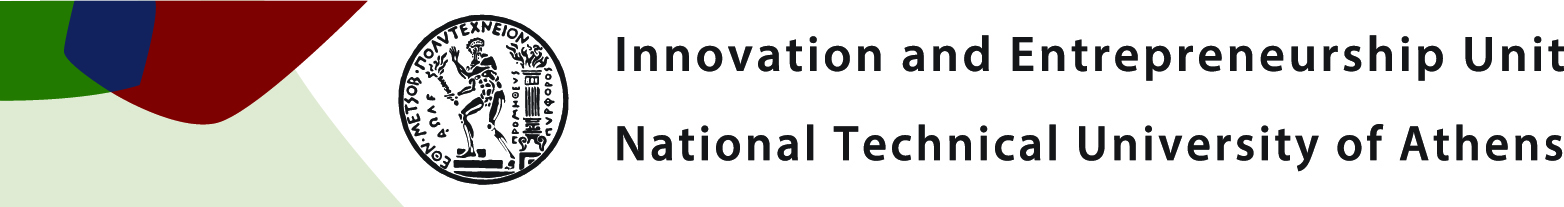 What drives the decision of SMEs to collaborate in R&D?
Yannis Caloghirou*
 Ioannis Giotopoulos **
 Aggelos Tsakanikas***
*Professor, Laboratory of Industrial and Energy Economics, National Technical University of Athens (LIEE/NTUA), Scientific responsible for the Innovation and Entrepreneurship Unit
**Assistant Professor, Department of Economics, University  of Peloponnese
***Assistant Professor, LIEE /NTUA
T2S 2015 Conference, 28-30 October 2015, Dublin
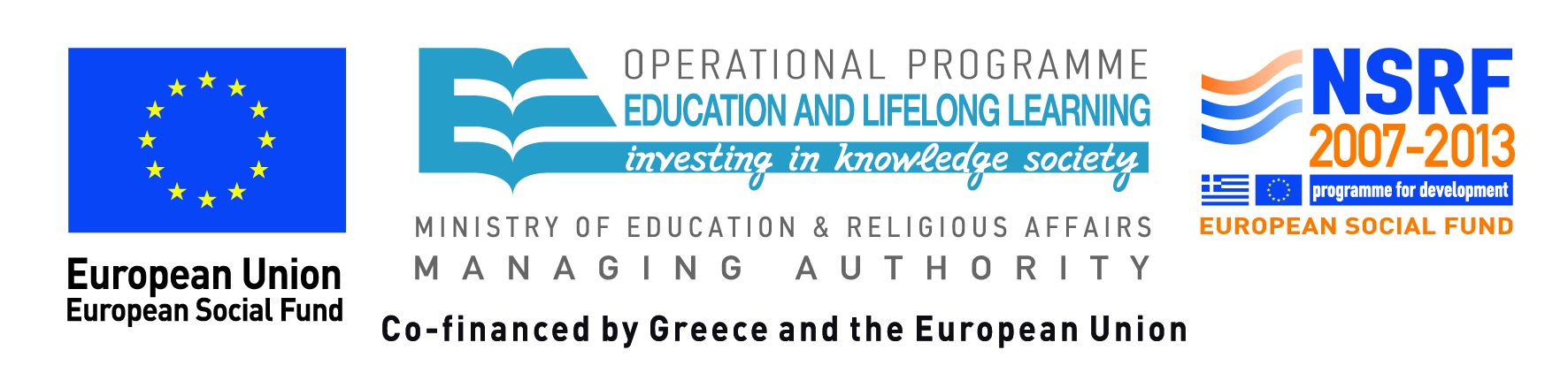 Outline
Aim - research questions
Motivation
Data - Methodology
Empirical results
Conclusions – policy implications
2
Aim & research questions
The main purpose of the paper
Explore and identify the firms’ internal determinants of R&D collaborations

Research questions
What drives the decision of SMEs to implement R&D collaborations in adverse times?
Do the drivers of R&D collaborations differ among age groups of firms (young, middle-aged and old firms)?
3
In doing so
Four types of factors are examined 
Strategic orientation
Internal organization
Organizational Knowledge
Environmental Dynamism

By utilizing a unique dataset derived from a survey of 3500 Greek SMEs undertaken in 2012.
4
Motivation
Academics and policy makers increasingly recognize the importance of firms R&D collaborations as one of the key mechanisms to produce innovation by generating opportunities for 
access to external resources, 
efficient knowledge and technology transfer, 
shared capabilities, 
and organizational learning. 
Motives for firms to undertake collaborations in R&D projects
complexity of innovation process
risk of innovative activities
cost of innovation 
lack of expertise and knowhow
5
State-of-the-art
R&D collaboration is often viewed as essential for creating industry-standard platforms and technological innovations on which new knowledge work can be developed (Nagura, 2003). 
In the context of strategic management theory and based on internal organization of firms’ activities, the rationale for R&D cooperation is linked to the exploitation of complementary competencies or knowledge (e.g. Teece, 1986; Kogut and Zander, 1992, Caloghirou at. Al, 2004).
From a transaction cost perspective R&D cooperation is seen as a hybrid form of organization which in certain circumstances can be a preferable alternative to the market or the hierarchy (Hagedoorn et al. 2000).
Industrial organization literature focuses on the incentives for firms to conduct R&D cooperative projects with competitors and the effects on social welfare of this type of R&D cooperation (e.g. D’Aspremont and Jacquemin, 1988; Kamien et al., 1992).
6
Data
We make use of data retrieved from a unique survey of 3500 SMEs (<250 employees) operating in Greece in the period 2012
We classify firms in 3 age groups
Young firms: 1-6 years old (following the definition provided by Veugelers and Cassiman 2010; Evans 1987, Fotopoulos and Giotopoulos 2010, Lotti et al. 2003)
Middle-aged firms: 7-15 years old 
Old firms: >15 years old 
Age measure : survey year – year of establishment
7
Methodology: ordered probit model
In order to obtain elasticities we provide marginal effects (i.e. dy/dx implies: how much and in which dimension a change in x affects the probability of y to exhibit a specific outcome)
Dependent Variable: Collaborations in R&D projects
Firms are asked whether they have participated in collaborations in R&D projects related to his/her business over the last five years?
Ordered seven-category variable taking values from 1: no, to 7: continuous participation in research projects

f {Low Cost Strategy, Differentiation Strategy, Hierarchical Decentralization, Professional Management, Advanced ICT skills, Absorptive Capacity, Sustainable Competitive Advantage, International Diversity}
8
Independent variables:
Strategy Factors
Low Cost Strategy: to what extent the competitive advantage of the company is related to low prices (from 1 the firm charges higher than the competitors  to 7 the firm is an absolute cost leader)
 Product Differentiation Strategy: to what extent the competitive advantage of the company is related to product differentiation (from 1: firm’s products/services underperform to 7: firm’s products/services are extensively differentiated)
Internal Organization Factors
Hierarchical Decentralization: how decentralized is the decision-making process (from 1: high centralized to 7: high decentralized)
Professional management: to what extent the management of the company is professional (from 1: mainly friends/family to 7: only professionals participate in top management)
9
Independent variables:
Organizational Knowledge
Advanced ICT skills: what percentage of the firm’s employees use advanced ICT applications (from 1: small degree to 7: great degree)
Absorptive capacity: what percentage of technologies / products / systems used by the enterprise is an output of internal or collaborative R&D processes? (from 1:less that 5% to 7: more than 25%)
Environmental Dynamism
Sustainable Competitive advantage : to what extent the competitive advantage of the company is easily replicated by competitors (from 1: easy to replicate to 7: hard to replicate)
International diversity: to what extent the exports are geographically diversified  (from 1 no exports, to 7 the exports are highly diversified)
10
Descriptive Statistics
New venture firms rely more heavily on R&D Collaborations:




It is thought that new start-up firms can enhance their chances of survival and eventual success by establishing alliances and developing them into an effective network
11
Probit Results: total sample versus age groups
***, **, * denote significance on p<1%, 5%, 10%
Marginal effects are presented
12
Notes: The estimations include sector and regional dummies
Discussion of results: on the role of strategic factors
The adoption of product differentiation strategy raises the probability of new ventures to participate in R&D collaboration
New ventures have limited resources (Starr and MacMillan, 1990; Dubini and Aldrich, 1991) of their own
Professional management plays a critical role in firms’ decision to participate in R&D projects- either for young or middle aged firms
Managers represent a unique organizational resource (Daily, Certo, and Dalton, 2000).
Agency theory favors that authority should be granted to professional managers at a certain firm’s size and scale
13
Discussion of results: on the role of organizational knowledge
The exploitation of the firm’s advanced ICT skills facilitates the participation in R&D projects of the elder/ established firms
Knowledge is another critical firm-specific intangible resource (Grant,1996).
On the grounds that much of a firm’s knowledge resides in its human capital, the selection, development, and use of human capital can be used to create firm value (Hitt et al., 2001).
The existence of absorptive capacity -defined as a firm’s ability to value, assimilate, and commercially utilize new, external knowledge (Cohen and Levinthal, 1990)- strengthens the possibility of the elder firms to engage in R&D projects
Absorptive capacity is intertwined and linked with R&D capacity (Berchicci, 2013)
14
Discussion of results: on the role of environmental dynamism
International diversity raises the likelihood of elder firms to participate in R&D collaborations
Exposure to diverse environments facilitates promotes technological learning (Zahra et al.,2000). 
Sustainable competitive advantage doesn’t appear to significantly affect R&D co operations
15
Conclusions
R&D collaborations paradigm thrives in new business venturing 
New ventures rely on R&D collaborations in order to efficiently administer limited resources of their own 
Especially when they adhere to differentiation strategy
Middle aged firms’ participation in R&D collaborations is dependent on the existence of professional management and international diversity
Elder firms’ inclination to collaborative research in mainly attributed  to the organizational knowledge of the firms(i.e. advanced ICT skills, absorptive capacity) and environmental dynamism due to international diversity of exports.
16
Policy and managerial implications
stimulate international new ventures and SMEs, 
- by strengthening interactions, ties and networks among new ventures and successful established companies (e.g. by organizing and financing annual conferences/seminars)
government should determine 
- the conditions under which competing firms can engage in collaborative R&D projects, 
- the policies for the taxation and financing of cooperative R&D investment 
managers should 
ensure that employees engaged in external R&D collaborations balance the knowledge giving and receiving acts in order to protect the company’s strategically important knowledge
make the venture attractive as a collaborating partner based on its knowledge.
References I
Berchicci, L. (2013). "Towards an open R&D system: Internal R&D investment, external knowledge acquisition and innovative performance." Research Policy 42(1): 117-127.
Cohen, W. M. and D. A. Levinthal (1990). "Absorptive capacity: a new perspective on learning and innovation." Administrative science quarterly: 128-152.
Daily, C. M., S. T. Certo, et al. (2000). "International experience in the executive suite: the path to prosperity?" Strategic Management Journal 21(4): 515-523.
d'Aspremont, C. and A. Jacquemin (1988). "Cooperative and noncooperative R & D in duopoly with spillovers." The American Economic Review: 1133-1137.
Dubini, P. and H. Aldrich (1991). "Personal and extended networks are central to the entrepreneurial process." Journal of Business Venturing 6(5): 305-313.
Fotopoulos, G. and I. Giotopoulos (2010). "Gibrat's law and persistence of growth in Greek manufacturing." Small Business Economics 35(2): 191-202.
Grant, R. M. (1996). "Toward a knowledge-based theory of the firm." Strategic management journal 17(S2): 109-122.
Hagedoorn, J., A. N. Link, et al. (2000). "Research partnerships." Research Policy 29(4): 567-586.
References II
Hitt, M. A., L. Biermant, et al. (2001). "Direct and moderating effects of human capital on strategy and performance in professional service firms: A resource-based perspective." Academy of Management journal 44(1): 13-28.
Kamien, M. I., E. Muller, et al. (1992). "Research joint ventures and R&D cartels." The American Economic Review: 1293-1306.
Kogut, B. and U. Zander (1992). "Knowledge of the firm, combinative capabilities, and the replication of technology." Organization science 3(3): 383-397.
Caloghirou Y, Vonortas, N., Ioannides, S.,  European Collaboration in Research and Development, Elgar Publishing, 2004
Starr, J. A. and I. C. MacMillan (1990). "Resource cooptation via social contracting: Resource acquisition strategies for new ventures." Strategic Management Journal 11(5): 79.
Teece, D. J. (1986). "Profiting from technological innovation: Implications for integration, collaboration, licensing and public policy." Research policy 15(6): 285-305.
Zahra, S. A., R. D. Ireland, et al. (2000). "International expansion by new venture firms: International diversity, mode of market entry, technological learning, and performance." Academy of Management journal 43(5): 925-950.
19
Thank you
Aggelos Tsakanikas: atsakanikas@central.ntua.gr
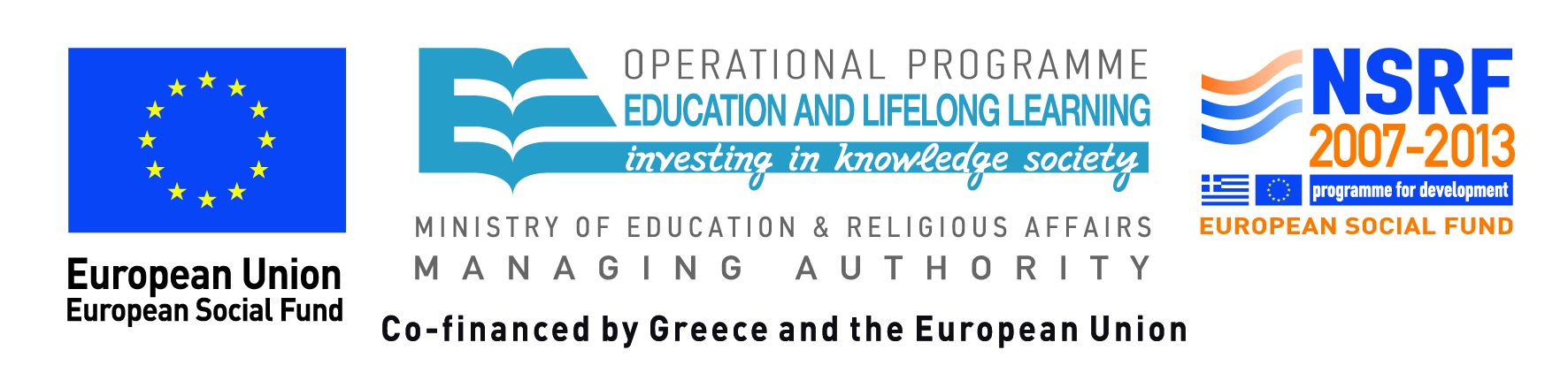